1
Dokument id her
Projektet – hvor er vi
- København, Nordhavnen. Ved Orientkaj Station
2
Projektet – hvem og hvad
- København Nordhavnen. Ved Orientkaj Station
Totalrådgiver: NIRAS
Bygherrerådgiver: Rambøll
Totalentreprenør: 5E BYG A/S 
Ramme- og boreentrenrenør: Arkil
AP Pension (3.04)
Accura Advokatpartnerselskab (3.06)
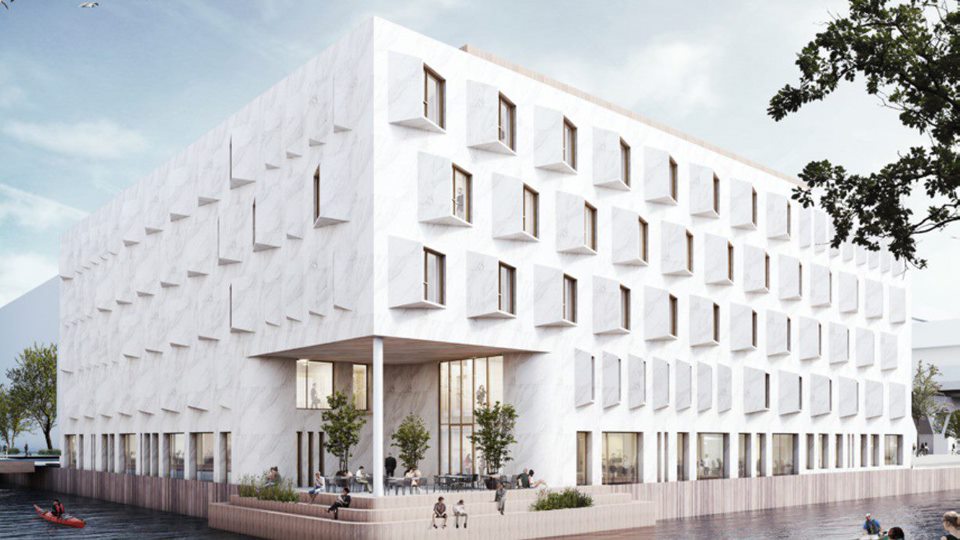 3
Projektet - mængder
3.04: 
537 stk. 30 x 30 betonpæle, L = 11-16 m. 9 stk. PDA-malinger med CAPWAP
50 stk. opdriftsankre, Ø63,5 mm, L = ca. 24 m, 10 m injektionszone i kalken

3.06: 
759 stk. 30 x 30 betonpæle, L = 13-18 m. 25 stk. PDA-malinger med CAPWAP
62 stk. opdriftsankre, Ø63,5 mm, L = ca. 24 m, 10 m injektionszone i kalken

Ca. 1300 pæle
Ca. 35 PDA-målinger
Ca. 110 opdriftsankre
3 rammemaskiner igang samtidig
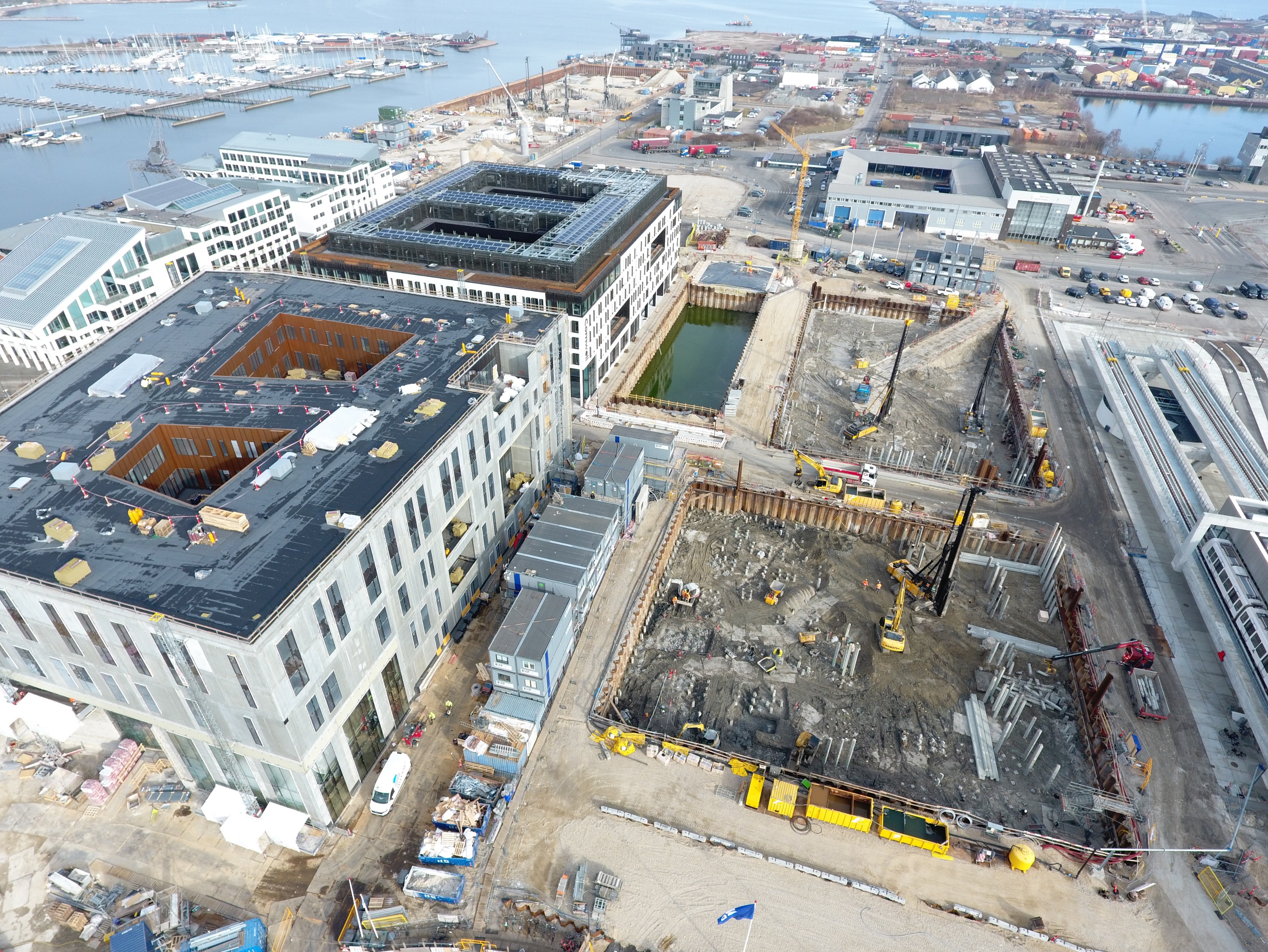 4
Geoteknik
5
Overordnede problemstillinger
Indledende: Stor opdrift fra vandtryk => ret mange trækpæle => eftervisning af gruppevirkning
Mange pæle kunne ikke rammes ned ved prøveramning  =>  udfordringer med trækkapacitet
Ankre >< stålpæle – eller satse på, at betonpæle kunne rammes ned (risikoanalyse)?
Eftervisning af trykkapacitet: Meget varierende jordbundsforhold => nødvendigt med stort omfang af PDA-målinger. 
Korrigering af bæreevne for ekstra overlejring pga. højere rammeplanum og grundvandssænkning.
Mange knækkede pæle: For hurtig levering? For lidt længdearmering? 
Leveranceproblemer: Min. 3 ugers leveringstid => Ikke muligt med forsøg med større pæle eller pæle med mere længdearmering.
Etablering af jordankre: Sikring mod opadrettede grundvandsstrømninger fra vandmagasiner i kalken.
Opdriftsankre tæt på pæle: Skulle pæle eller ankre udføres først for ikke at skade hinanden/få indflydelse på bæreevnen?             Hvor langt skulle pælene stå fra ankrene for at risikoen for skader var acceptable?
Test af jordankre: Begrænsninger i bundpladens kapacitet => Der skulle anvendes åg for test af ankre.
Hvornår kunne grundvandssænkningen slukkes for ikke at få opdriftsproblemer under udførelsen?
Generelt: Ingen 100% sikre løsninger => Inddragelse af bygherre i valg på baggrund af opstilling af risikobillede.
Stram tidsplan => træffe hurtige beslutninger om valg af løsninger.
6
Overordnede problemstillinger
Indledende: Stor opdrift fra vandtryk => ret mange trækpæle => eftervisning af gruppevirkning
Mange pæle kunne ikke rammes ned ved prøveramning  =>  udfordringer med trækkapacitet
Ankre >< stålpæle – eller satse på, at betonpæle kunne rammes ned (risikoanalyse)?
Eftervisning af trykkapacitet: Meget varierende jordbundsforhold => nødvendigt med stort omfang af PDA-målinger. 
Korrigering af bæreevne for ekstra overlejring pga. højere rammeplanum og grundvandssænkning.
Mange knækkede pæle: For hurtig levering? For lidt længdearmering? 
Leveranceproblemer: Min. 3 ugers leveringstid => Ikke muligt med forsøg med større pæle eller pæle med mere længdearmering.
Etablering af jordankre: Sikring mod opadrettede grundvandsstrømninger fra vandmagasiner i kalken.
Opdriftsankre tæt på pæle: Skulle pæle eller ankre udføres først for ikke at skade hinanden/få indflydelse på bæreevnen?             Hvor langt skulle pælene stå fra ankrene for at risikoen for skader var acceptable?
Test af jordankre: Begrænsninger i bundpladens kapacitet => Der skulle anvendes åg for test af ankre.
Hvornår kunne grundvandssænkningen slukkes for ikke at få opdriftsproblemer under udførelsen?
Generelt: Ingen 100% sikre løsninger => Inddragelse af bygherre i valg på baggrund af opstilling af risikobillede.
Stram tidsplan => træffe hurtige beslutninger om valg af løsninger.
7
Trækpæle, eftervisning af gruppevirkning
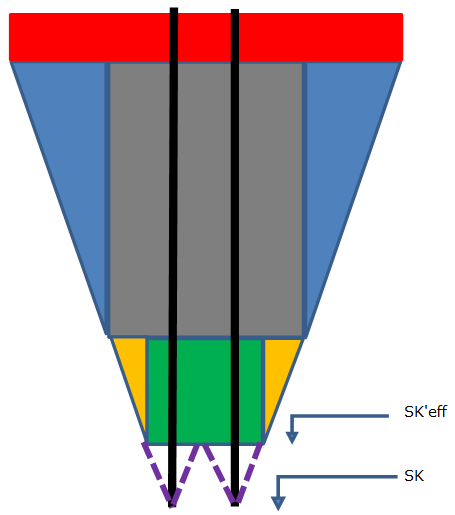 Udsnit af pæleplan
      - mange trækpæle i bygningskerner
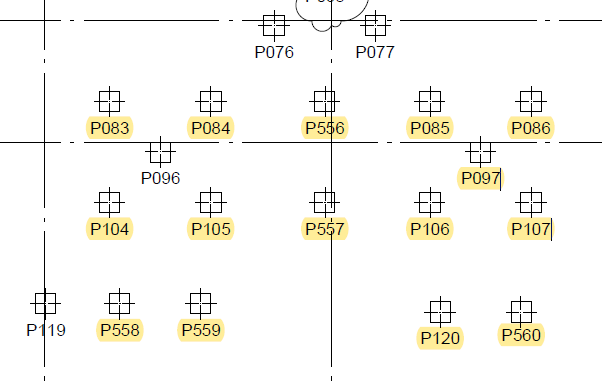 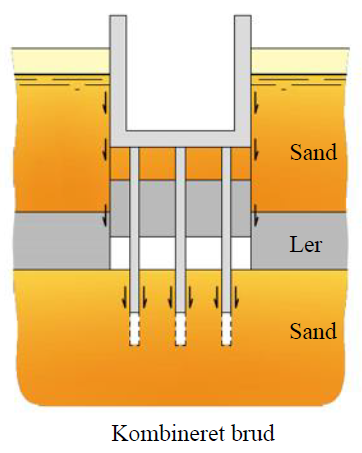 8
Overordnede problemstillinger
Indledende: Stor opdrift fra vandtryk => ret mange trækpæle => eftervisning af gruppevirkning
Mange pæle kunne ikke rammes ned ved prøveramning  =>  udfordringer med trækkapacitet
Ankre >< stålpæle – eller satse på, at betonpæle kunne rammes ned (risikoanalyse)?
Eftervisning af trykkapacitet: Meget varierende jordbundsforhold => nødvendigt med stort omfang af PDA-målinger. 
Korrigering af bæreevne for ekstra overlejring pga. højere rammeplanum og grundvandssænkning.
Mange knækkede pæle: For hurtig levering? For lidt længdearmering? 
Leveranceproblemer: Min. 3 ugers leveringstid => Ikke muligt med forsøg med større pæle eller pæle med mere længdearmering.
Etablering af jordankre: Sikring mod opadrettede grundvandsstrømninger fra vandmagasiner i kalken.
Opdriftsankre tæt på pæle: Skulle pæle eller ankre udføres først for ikke at skade hinanden/få indflydelse på bæreevnen?             Hvor langt skulle pælene stå fra ankrene for at risikoen for skader var acceptable?
Test af jordankre: Begrænsninger i bundpladens kapacitet => Der skulle anvendes åg for test af ankre.
Hvornår kunne grundvandssænkningen slukkes for ikke at få opdriftsproblemer under udførelsen?
Generelt: Ingen 100% sikre løsninger => Inddragelse af bygherre i valg på baggrund af opstilling af risikobillede.
Stram tidsplan => træffe hurtige beslutninger om valg af løsninger.
9
Prøveramningen
Prøvepæle fra terræn pga. stram tidsplan
Fradrag i indramningsmodstand pga. ekstra overlejringstryk fra jord
- Fradrag afhang både af pælespidskote og fremtidig niveau af fundamentsunderkant
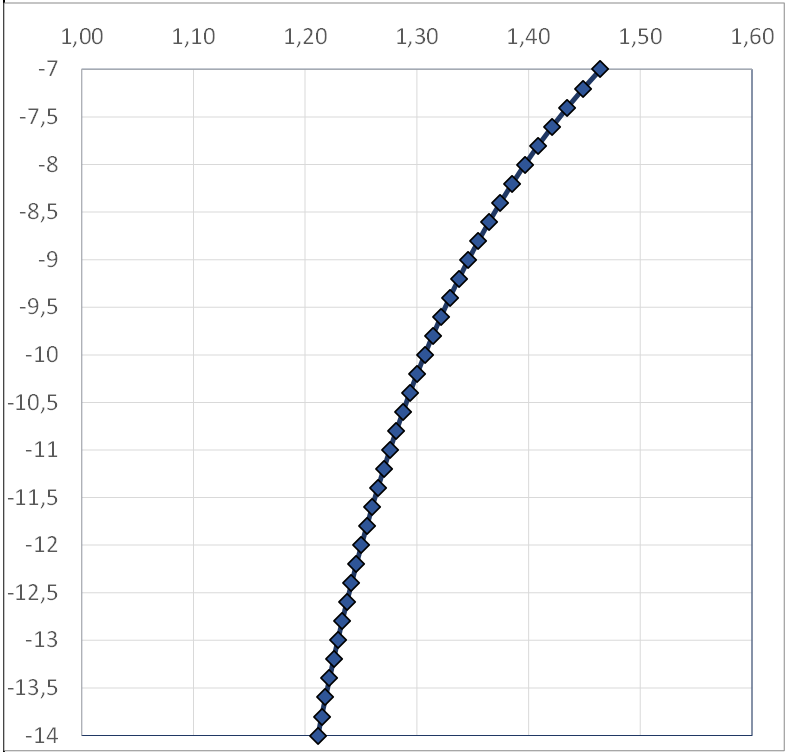 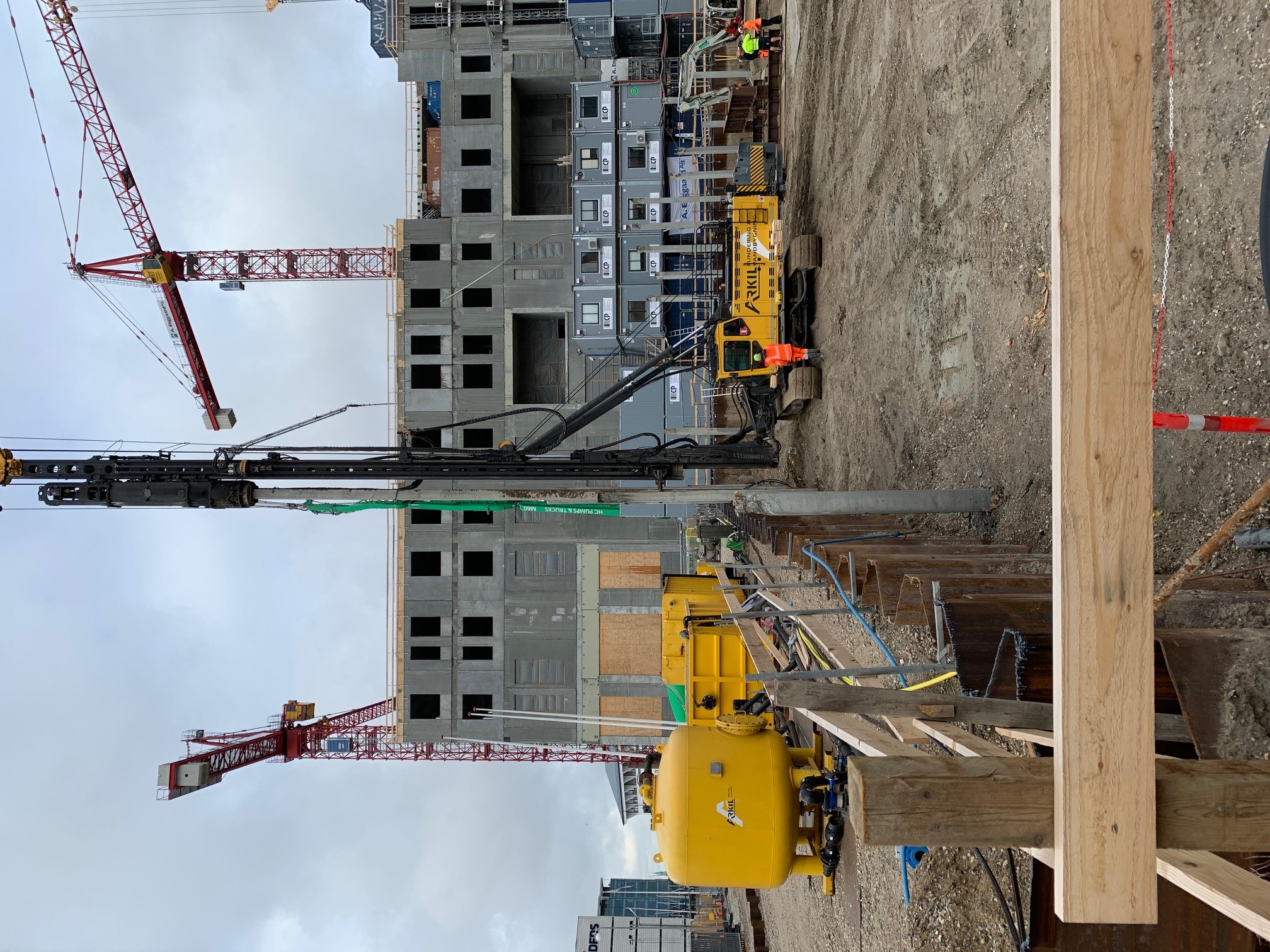 10
Mange pæle kunne ikke rammes ned ved prøveramningen
Pæle ikke kunne rammes til fuld dybde => manglende trækkapacitet
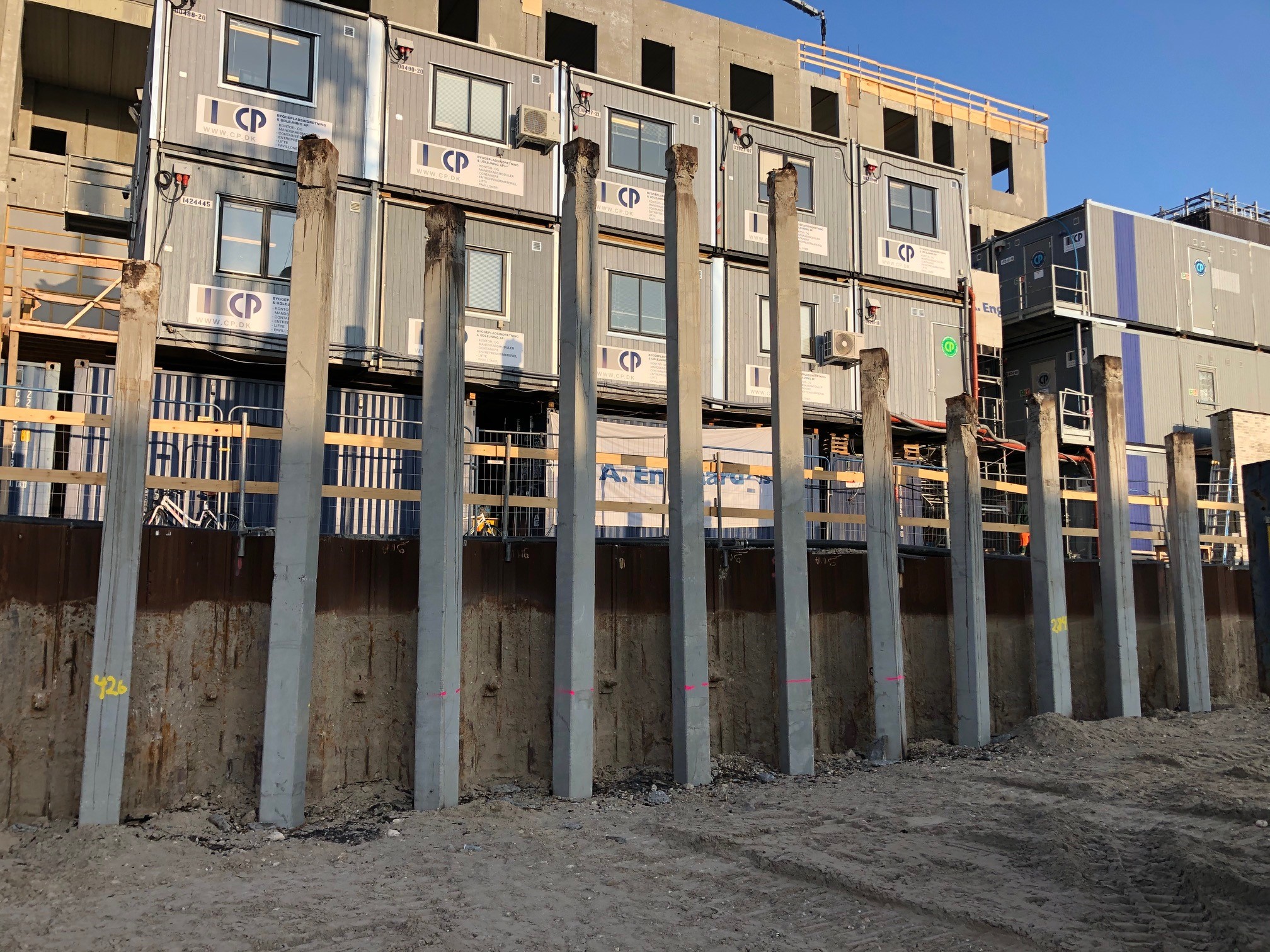 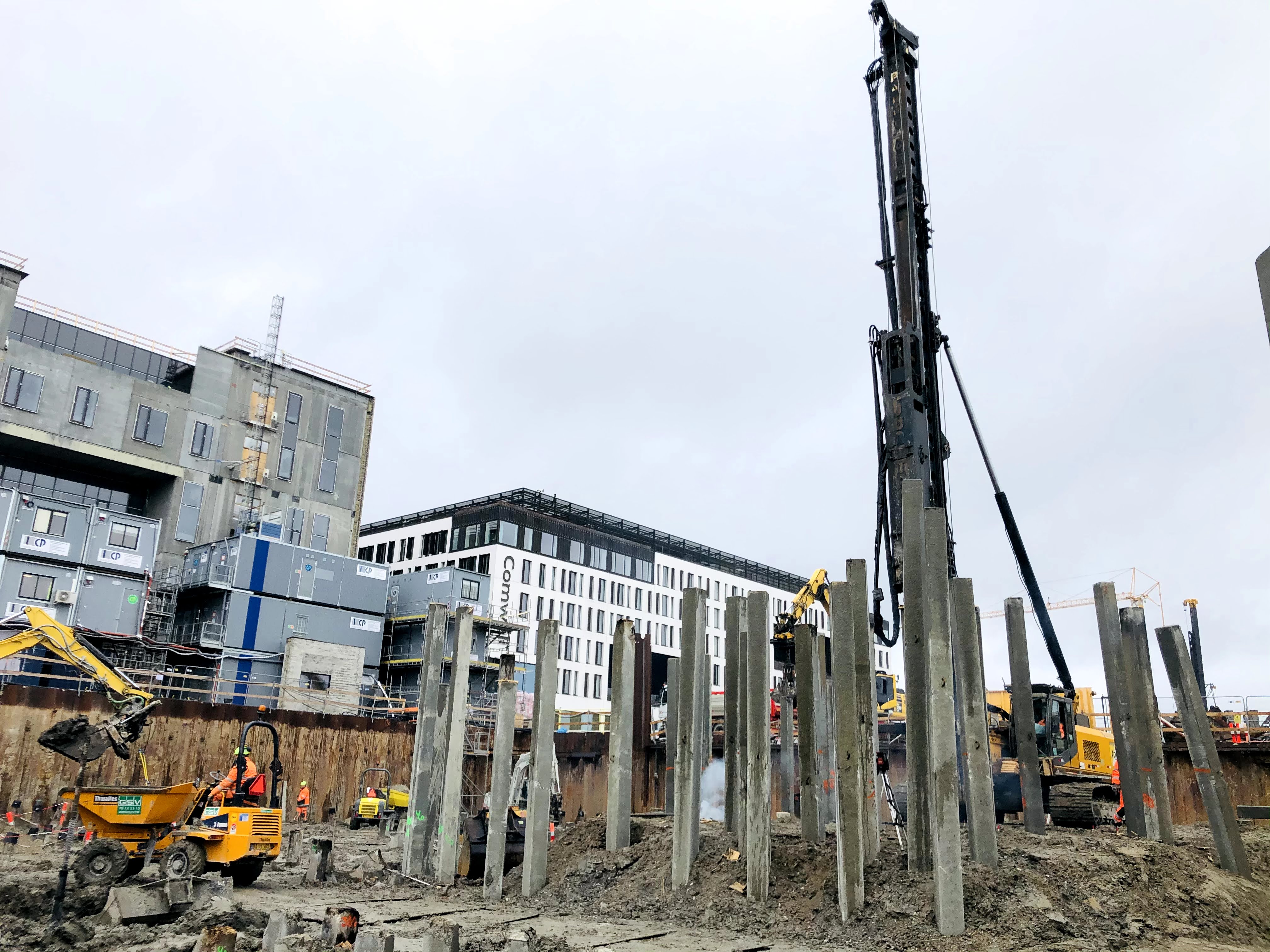 11
Overordnede problemstillinger
Indledende: Stor opdrift fra vandtryk => ret mange trækpæle => eftervisning af gruppevirkning
Mange pæle kunne ikke rammes ned ved prøveramning  =>  udfordringer med trækkapacitet
Ankre >< stålpæle – eller satse på, at betonpæle kunne rammes ned (risikoanalyse)?
Eftervisning af trykkapacitet: Meget varierende jordbundsforhold => nødvendigt med stort omfang af PDA-målinger. 
Korrigering af bæreevne for ekstra overlejring pga. højere rammeplanum og grundvandssænkning.
Mange knækkede pæle: For hurtig levering? For lidt længdearmering? 
Leveranceproblemer: Min. 3 ugers leveringstid => Ikke muligt med forsøg med større pæle eller pæle med mere længdearmering.
Etablering af jordankre: Sikring mod opadrettede grundvandsstrømninger fra vandmagasiner i kalken.
Opdriftsankre tæt på pæle: Skulle pæle eller ankre udføres først for ikke at skade hinanden/få indflydelse på bæreevnen?             Hvor langt skulle pælene stå fra ankrene for at risikoen for skader var acceptable?
Test af jordankre: Begrænsninger i bundpladens kapacitet => Der skulle anvendes åg for test af ankre.
Hvornår kunne grundvandssænkningen slukkes for ikke at få opdriftsproblemer under udførelsen?
Generelt: Ingen 100% sikre løsninger => Inddragelse af bygherre i valg på baggrund af opstilling af risikobillede.
Stram tidsplan => træffe hurtige beslutninger om valg af løsninger.
12
Optagelse af træk
Satse på at betonpæle kunne komme ned ved alm. ramning: Billigst, stor risiko
Forboring for pæle: Dyrere og ret tidskrævende, mindre (men stadig betydelig) risiko
Stålpæle (HE300B): Endnu dyrere, noget mindre risiko
Nye statiske belastningsforsøg
Op mod dobbelt så mange trækpæle 
4)    Ankre: Dyrest, lille risiko
13
Optagelse af træk
Satse på at betonpæle kunne komme ned ved alm. ramning: Billigst, stor risiko
Forboring for pæle: Dyrere og ret tidskrævende, mindre (men stadig betydelig) risiko
Stålpæle (HE300B): Endnu dyrere, noget mindre risiko
Nye statiske belastningsforsøg
Op mod dobbelt så mange trækpæle 
4)    Ankre: Dyrest, lille risiko
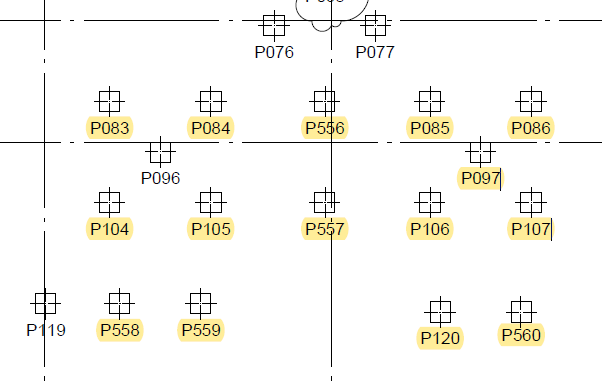 14
Optagelse af træk
Satse på at betonpæle kunne komme ned ved alm. ramning: Billigst, stor risiko
Forboring for pæle: Dyrere og ret tidskrævende, mindre (men stadig betydelig) risiko
Stålpæle (HE300B): Endnu dyrere, noget mindre risiko
Nye statiske belastningsforsøg
Op mod dobbelt så mange trækpæle 
4)    Ankre: Dyrest, lille risiko
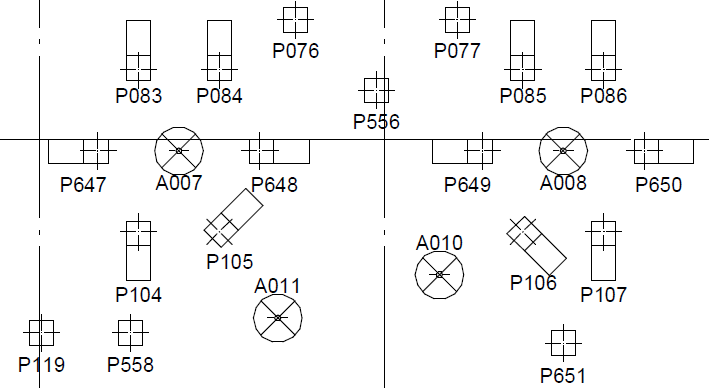 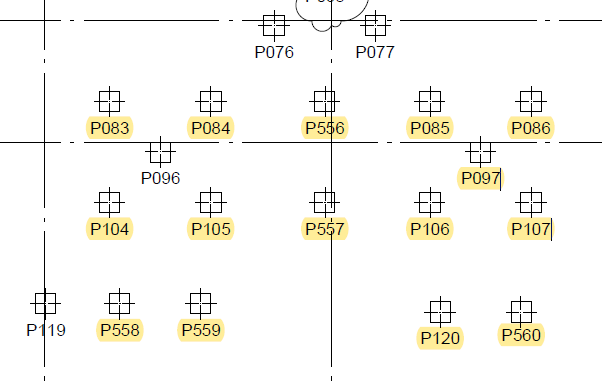 15
Overordnede problemstillinger
Indledende: Stor opdrift fra vandtryk => ret mange trækpæle => eftervisning af gruppevirkning
Mange pæle kunne ikke rammes ned ved prøveramning  =>  udfordringer med trækkapacitet
Ankre >< stålpæle – eller satse på, at betonpæle kunne rammes ned (risikoanalyse)?
Eftervisning af trykkapacitet: Meget varierende jordbundsforhold => nødvendigt med stort omfang af PDA-målinger. 
Korrigering af bæreevne for ekstra overlejring pga. højere rammeplanum og grundvandssænkning.
Mange knækkede pæle: For hurtig levering? For lidt længdearmering? 
Leveranceproblemer: Min. 3 ugers leveringstid => Ikke muligt med forsøg med større pæle eller pæle med mere længdearmering.
Etablering af jordankre: Sikring mod opadrettede grundvandsstrømninger fra vandmagasiner i kalken.
Opdriftsankre tæt på pæle: Skulle pæle eller ankre udføres først for ikke at skade hinanden/få indflydelse på bæreevnen?             Hvor langt skulle pælene stå fra ankrene for at risikoen for skader var acceptable?
Test af jordankre: Begrænsninger i bundpladens kapacitet => Der skulle anvendes åg for test af ankre.
Hvornår kunne grundvandssænkningen slukkes for ikke at få opdriftsproblemer under udførelsen?
Generelt: Ingen 100% sikre løsninger => Inddragelse af bygherre i valg på baggrund af opstilling af risikobillede.
Stram tidsplan => træffe hurtige beslutninger om valg af løsninger.
16
Eftervisning af trykkapacitet
Vurdering af bæreevne ud fra PDA-målinger
Håndtering af pæle, der ikke kan rammes ned?
Meget varierende jordbundsforhold => nødvendigt med stort omfang af PDA-målinger
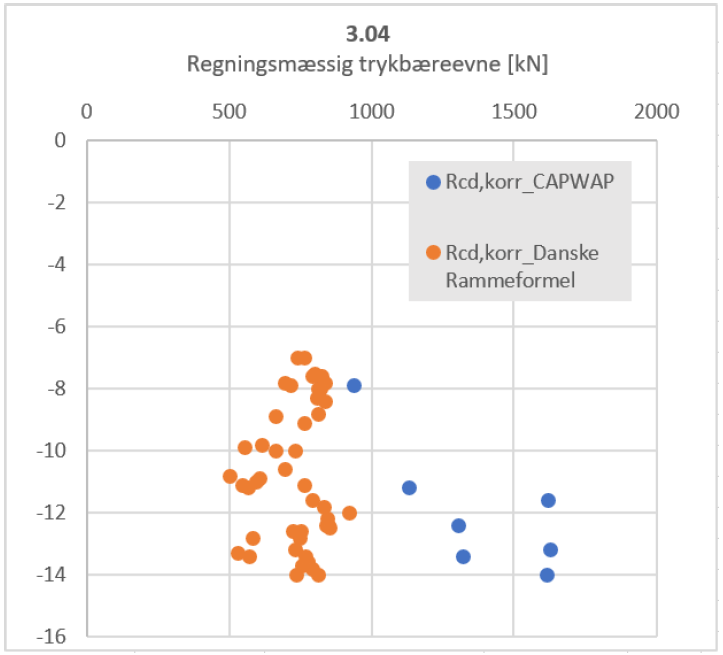 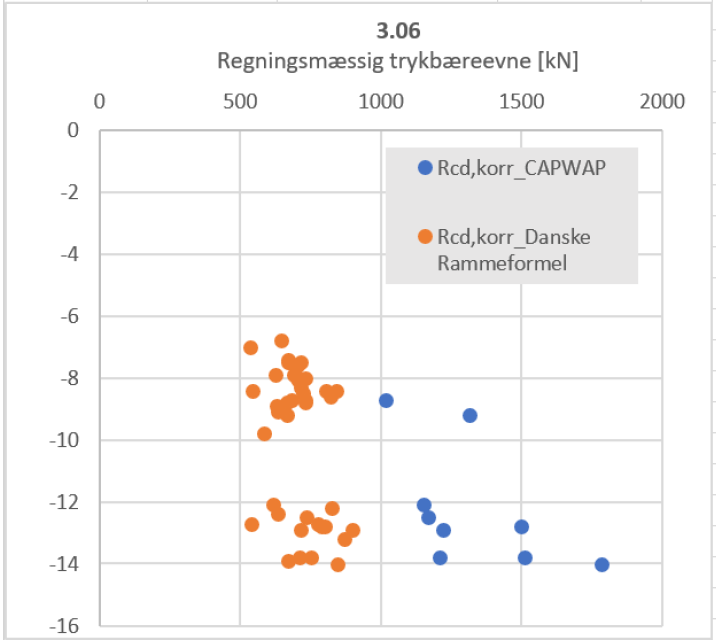 17
Eftervisning af trykkapacitet
Vurdering af bæreevne ud fra PDA-målinger
Håndtering af pæle, der ikke kan rammes ned?
Meget varierende jordbundsforhold => nødvendigt med stort omfang af PDA-målinger
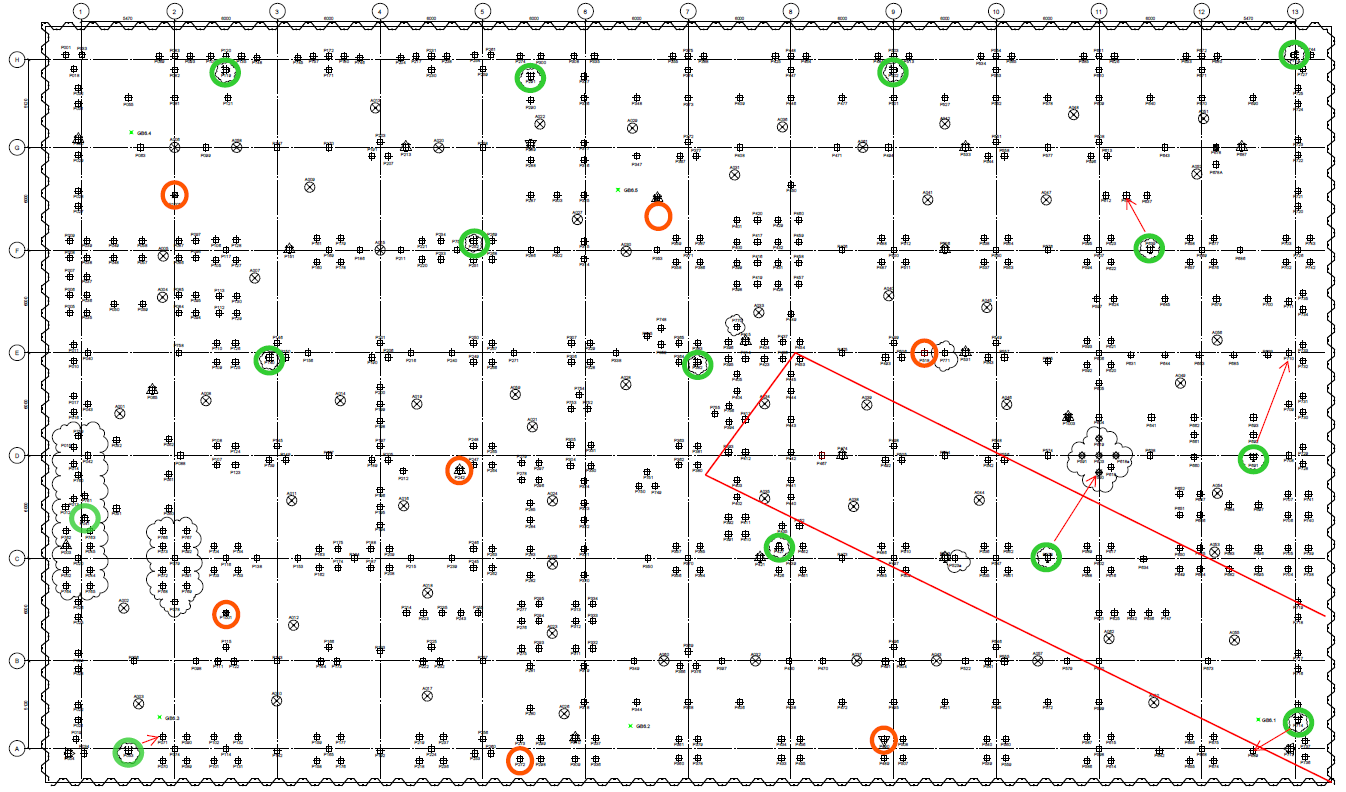 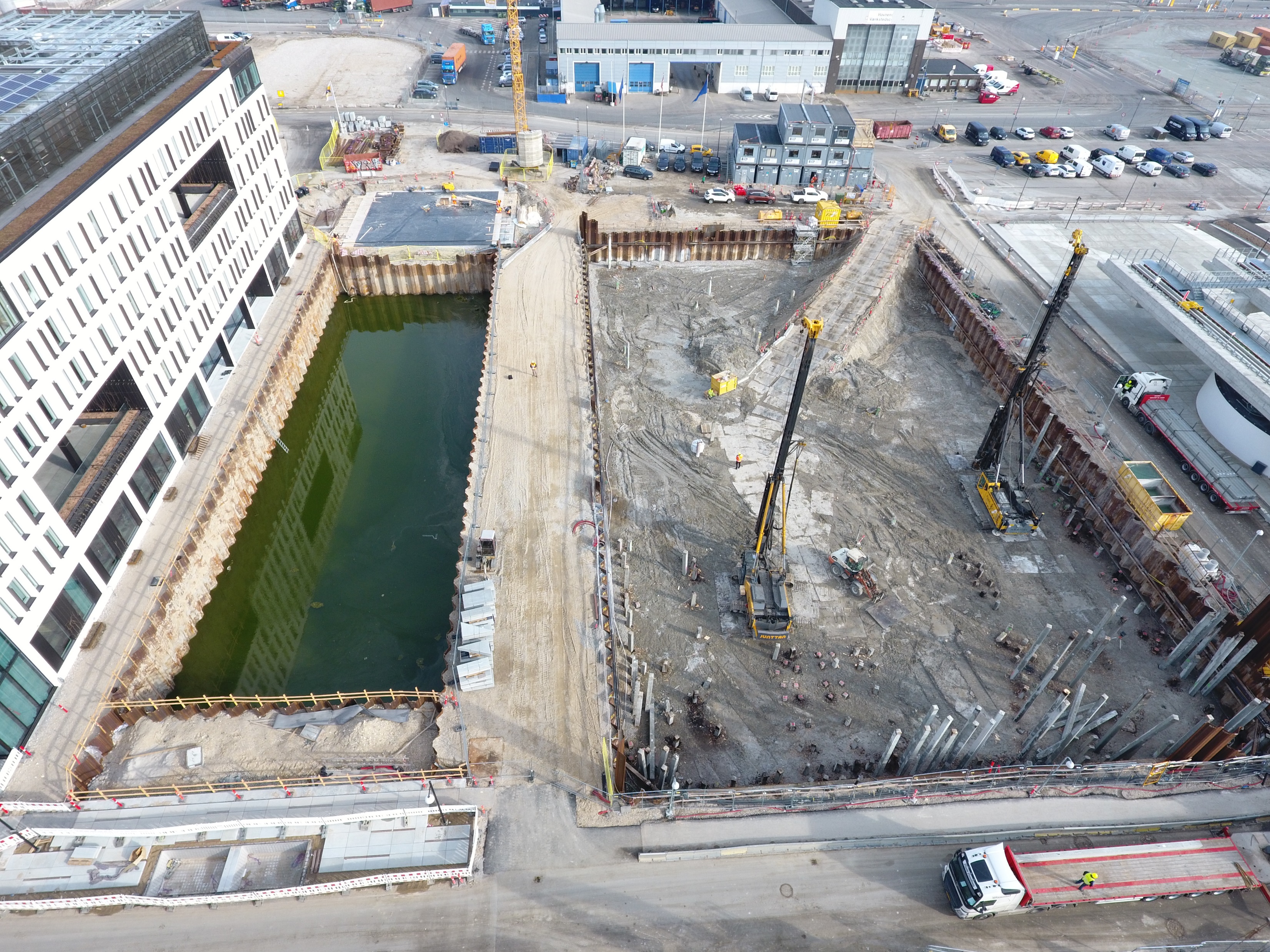 18
Overordnede problemstillinger
Indledende: Stor opdrift fra vandtryk => ret mange trækpæle => eftervisning af gruppevirkning
Mange pæle kunne ikke rammes ned ved prøveramning  =>  udfordringer med trækkapacitet
Ankre >< stålpæle – eller satse på, at betonpæle kunne rammes ned (risikoanalyse)?
Eftervisning af trykkapacitet: Meget varierende jordbundsforhold => nødvendigt med stort omfang af PDA-målinger. 
Korrigering af bæreevne for ekstra overlejring pga. højere rammeplanum og grundvandssænkning.
Mange knækkede pæle: For hurtig levering? For lidt længdearmering? 
Leveranceproblemer: Min. 3 ugers leveringstid => Ikke muligt med forsøg med større pæle eller pæle med mere længdearmering.
Etablering af jordankre: Sikring mod opadrettede grundvandsstrømninger fra vandmagasiner i kalken.
Opdriftsankre tæt på pæle: Skulle pæle eller ankre udføres først for ikke at skade hinanden/få indflydelse på bæreevnen?             Hvor langt skulle pælene stå fra ankrene for at risikoen for skader var acceptable?
Test af jordankre: Begrænsninger i bundpladens kapacitet => Der skulle anvendes åg for test af ankre.
Hvornår kunne grundvandssænkningen slukkes for ikke at få opdriftsproblemer under udførelsen?
Generelt: Ingen 100% sikre løsninger => Inddragelse af bygherre i valg på baggrund af opstilling af risikobillede.
Stram tidsplan => træffe hurtige beslutninger om valg af løsninger.
19
Håndtering af rammedata
Korrigering af bæreevne for ekstra overlejring pga. højere rammeplanum og grundvandssænkning
 Mange forskellige bundkoter af fundamenter
Checke pejlinger fra grundvandssænkning løbende
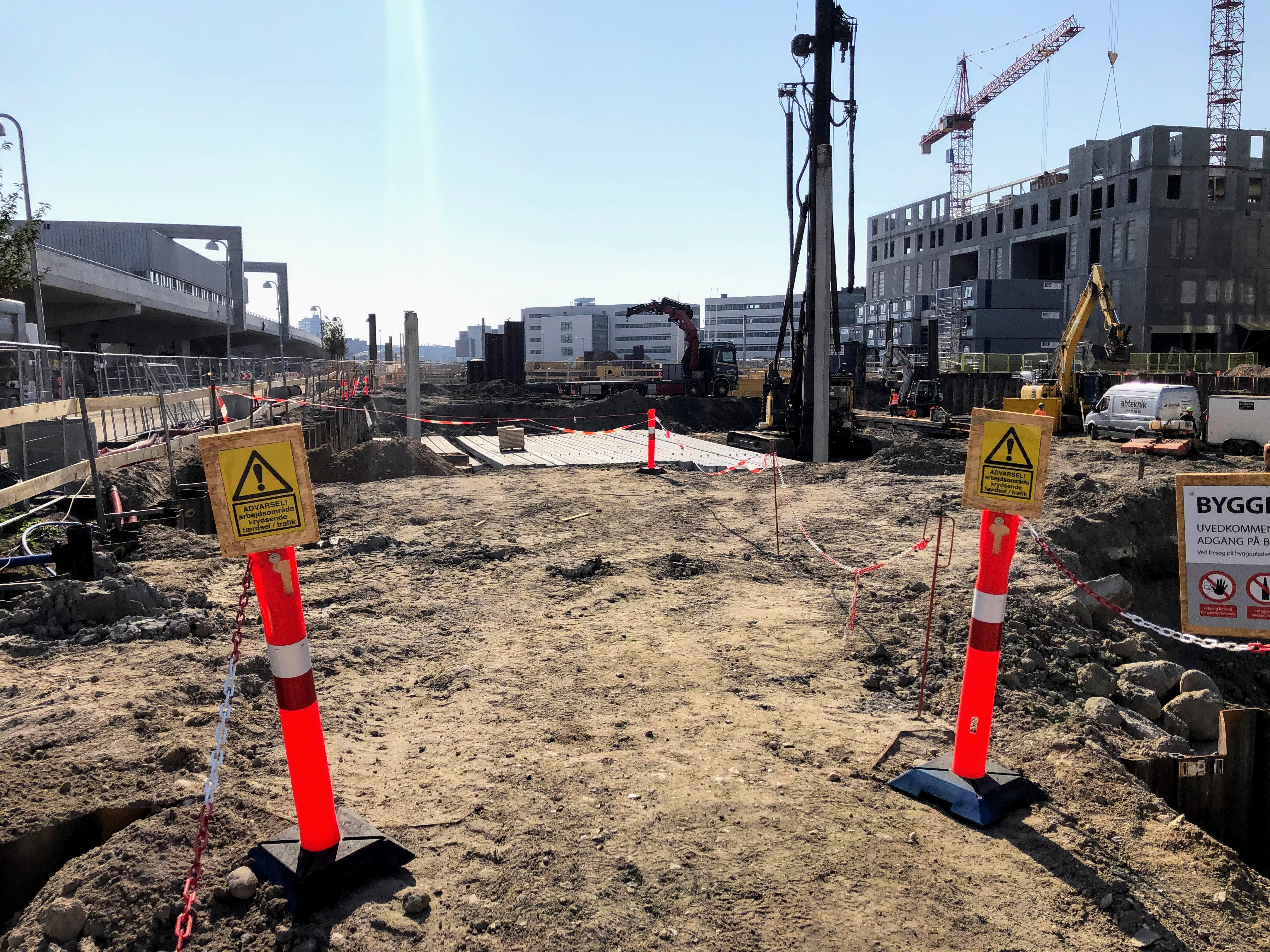 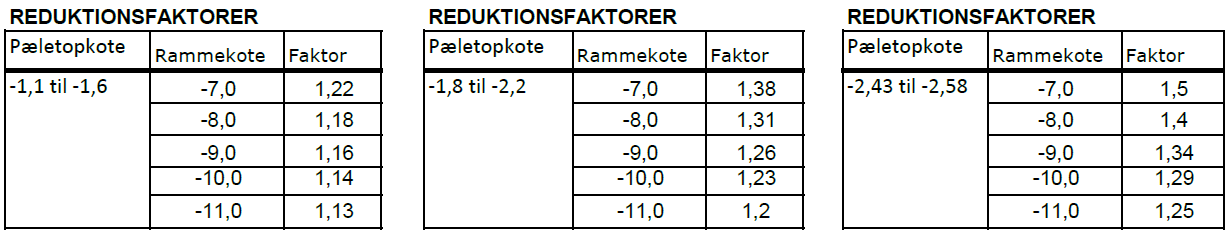 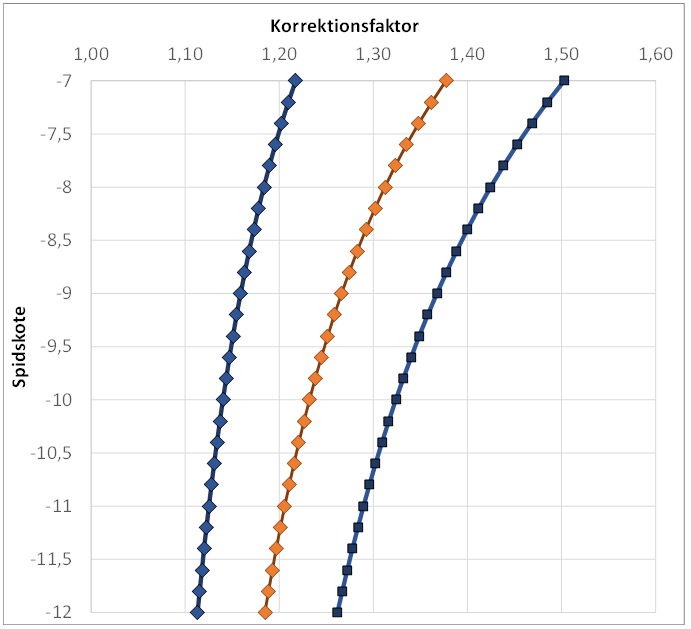 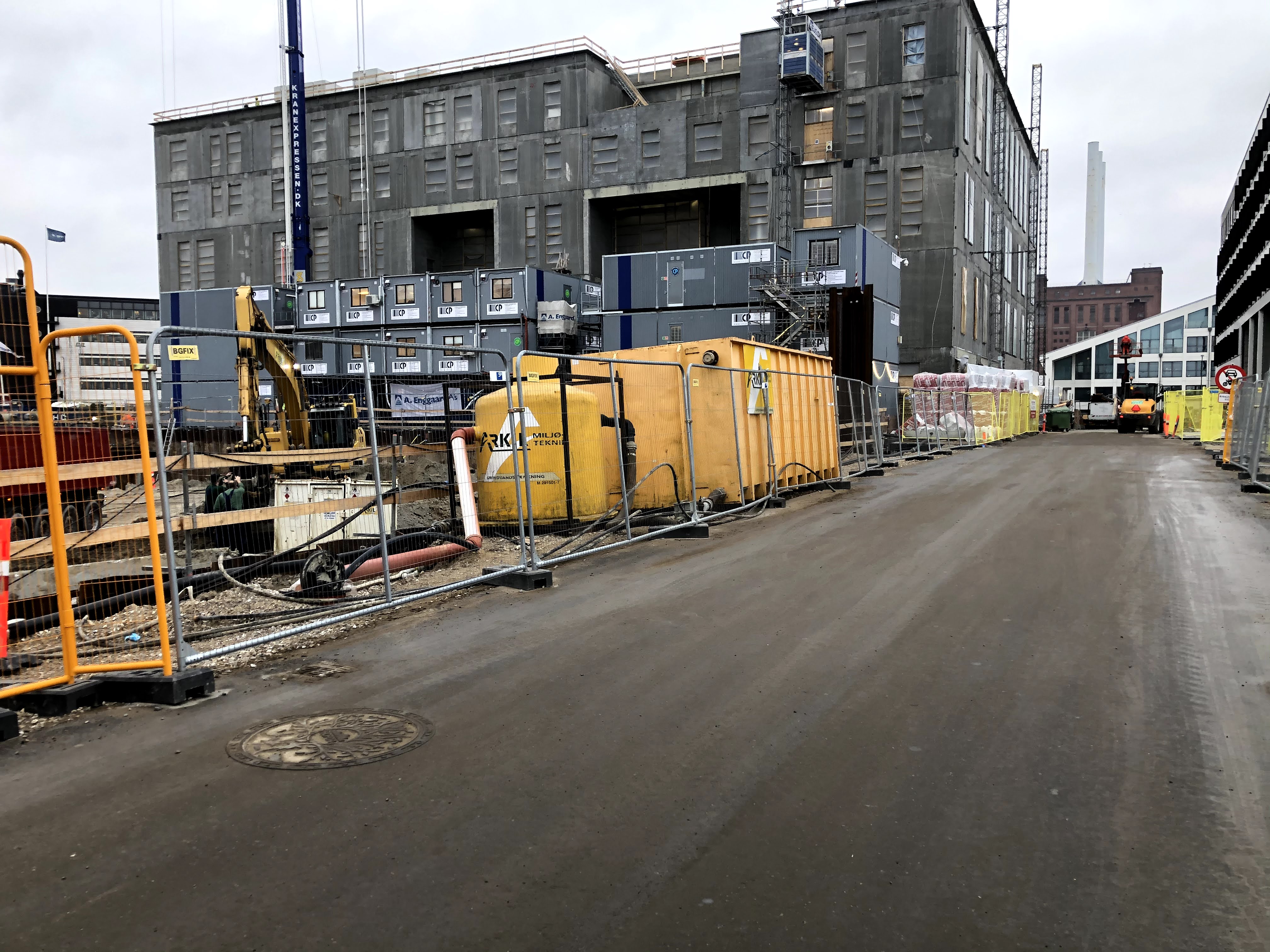 20
Overordnede problemstillinger
Indledende: Stor opdrift fra vandtryk => ret mange trækpæle => eftervisning af gruppevirkning
Mange pæle kunne ikke rammes ned ved prøveramning  =>  udfordringer med trækkapacitet
Ankre >< stålpæle – eller satse på, at betonpæle kunne rammes ned (risikoanalyse)?
Eftervisning af trykkapacitet: Meget varierende jordbundsforhold => nødvendigt med stort omfang af PDA-målinger. 
Korrigering af bæreevne for ekstra overlejring pga. højere rammeplanum og grundvandssænkning.
Mange knækkede pæle: For hurtig levering? For lidt længdearmering? 
Leveranceproblemer: Min. 3 ugers leveringstid => Ikke muligt med forsøg med større pæle eller pæle med mere længdearmering.
Etablering af jordankre: Sikring mod opadrettede grundvandsstrømninger fra vandmagasiner i kalken.
Opdriftsankre tæt på pæle: Skulle pæle eller ankre udføres først for ikke at skade hinanden/få indflydelse på bæreevnen?             Hvor langt skulle pælene stå fra ankrene for at risikoen for skader var acceptable?
Test af jordankre: Begrænsninger i bundpladens kapacitet => Der skulle anvendes åg for test af ankre.
Hvornår kunne grundvandssænkningen slukkes for ikke at få opdriftsproblemer under udførelsen?
Generelt: Ingen 100% sikre løsninger => Inddragelse af bygherre i valg på baggrund af opstilling af risikobillede.
Stram tidsplan => træffe hurtige beslutninger om valg af løsninger.
21
Overordnede problemstillinger
Indledende: Stor opdrift fra vandtryk => ret mange trækpæle => eftervisning af gruppevirkning
Mange pæle kunne ikke rammes ned ved prøveramning  =>  udfordringer med trækkapacitet
Ankre >< stålpæle – eller satse på, at betonpæle kunne rammes ned (risikoanalyse)?
Eftervisning af trykkapacitet: Meget varierende jordbundsforhold => nødvendigt med stort omfang af PDA-målinger. 
Korrigering af bæreevne for ekstra overlejring pga. højere rammeplanum og grundvandssænkning.
Mange knækkede pæle: For hurtig levering? For lidt længdearmering? 
Leveranceproblemer: Min. 3 ugers leveringstid => Ikke muligt med forsøg med større pæle eller pæle med mere længdearmering.
Etablering af jordankre: Sikring mod opadrettede grundvandsstrømninger fra vandmagasiner i kalken.
Opdriftsankre tæt på pæle: Skulle pæle eller ankre udføres først for ikke at skade hinanden/få indflydelse på bæreevnen?             Hvor langt skulle pælene stå fra ankrene for at risikoen for skader var acceptable?
Test af jordankre: Begrænsninger i bundpladens kapacitet => Der skulle anvendes åg for test af ankre.
Hvornår kunne grundvandssænkningen slukkes for ikke at få opdriftsproblemer under udførelsen?
Generelt: Ingen 100% sikre løsninger => Inddragelse af bygherre i valg på baggrund af opstilling af risikobillede.
Stram tidsplan => træffe hurtige beslutninger om valg af løsninger.
22
Overordnede problemstillinger
Indledende: Stor opdrift fra vandtryk => ret mange trækpæle => eftervisning af gruppevirkning
Mange pæle kunne ikke rammes ned ved prøveramning  =>  udfordringer med trækkapacitet
Ankre >< stålpæle – eller satse på, at betonpæle kunne rammes ned (risikoanalyse)?
Eftervisning af trykkapacitet: Meget varierende jordbundsforhold => nødvendigt med stort omfang af PDA-målinger. 
Korrigering af bæreevne for ekstra overlejring pga. højere rammeplanum og grundvandssænkning.
Mange knækkede pæle: For hurtig levering? For lidt længdearmering? 
Leveranceproblemer: Min. 3 ugers leveringstid => Ikke muligt med forsøg med større pæle eller pæle med mere længdearmering.
Etablering af jordankre: Sikring mod opadrettede grundvandsstrømninger fra vandmagasiner i kalken.
Opdriftsankre tæt på pæle: Skulle pæle eller ankre udføres først for ikke at skade hinanden/få indflydelse på bæreevnen?             Hvor langt skulle pælene stå fra ankrene for at risikoen for skader var acceptable?
Test af jordankre: Begrænsninger i bundpladens kapacitet => Der skulle anvendes åg for test af ankre.
Hvornår kunne grundvandssænkningen slukkes for ikke at få opdriftsproblemer under udførelsen?
Generelt: Ingen 100% sikre løsninger => Inddragelse af bygherre i valg på baggrund af opstilling af risikobillede.
Stram tidsplan => træffe hurtige beslutninger om valg af løsninger.
23
Etablering af jordankre
Sikring mod opadrettet grundvandsstrømning fra kalken
 Boring fra udgravningsniveau under vandspejl
 Grundvandssænkning kun i magasinet (sand, ler) over kalken
Risiko for artesisk vandtryk fra kalk
Løsning: Pose med injektionsslanger lige over injektionszonen
 Efterinjicerede lige efter ankermontering => pose trykket ud mod jord
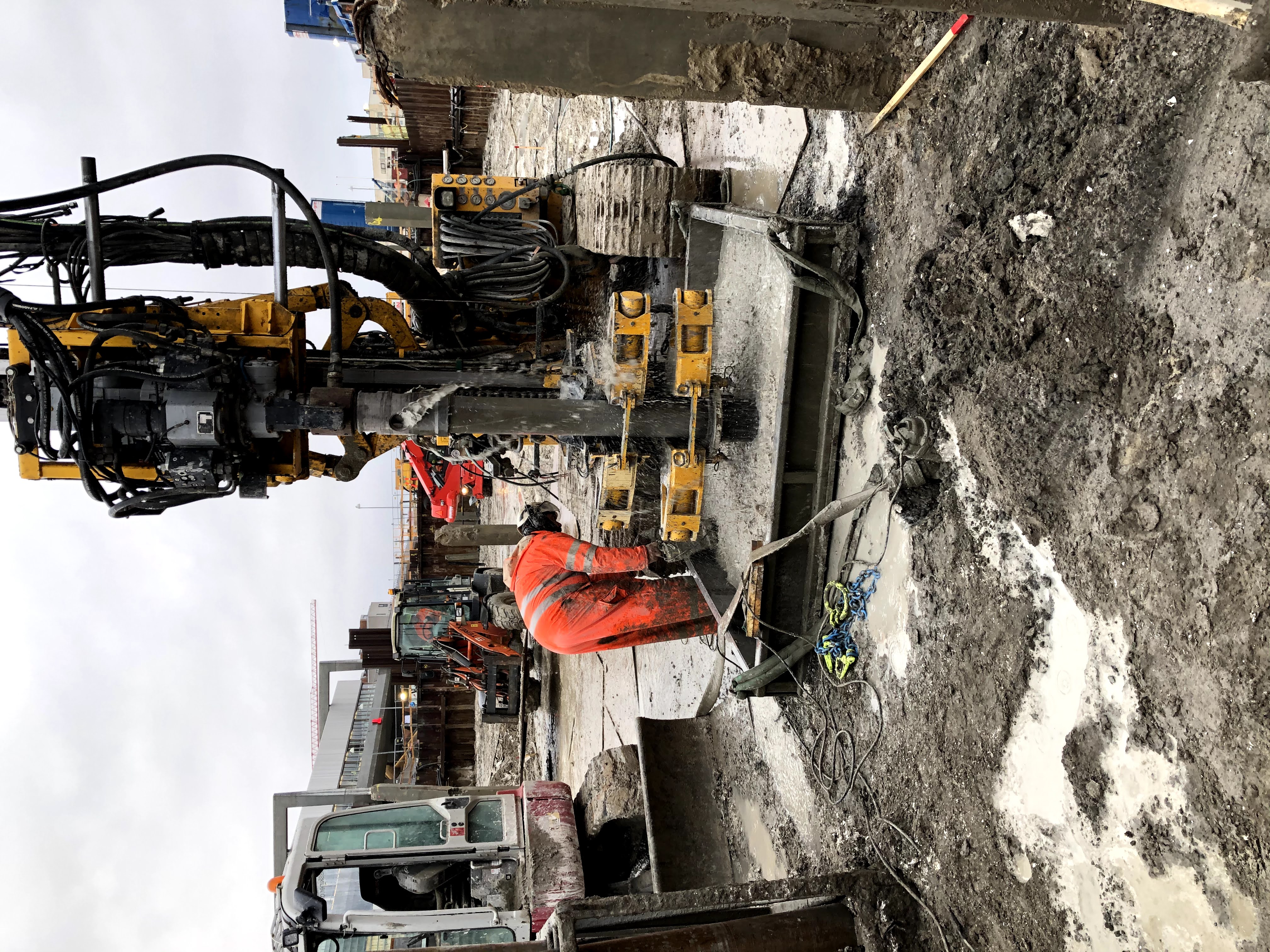 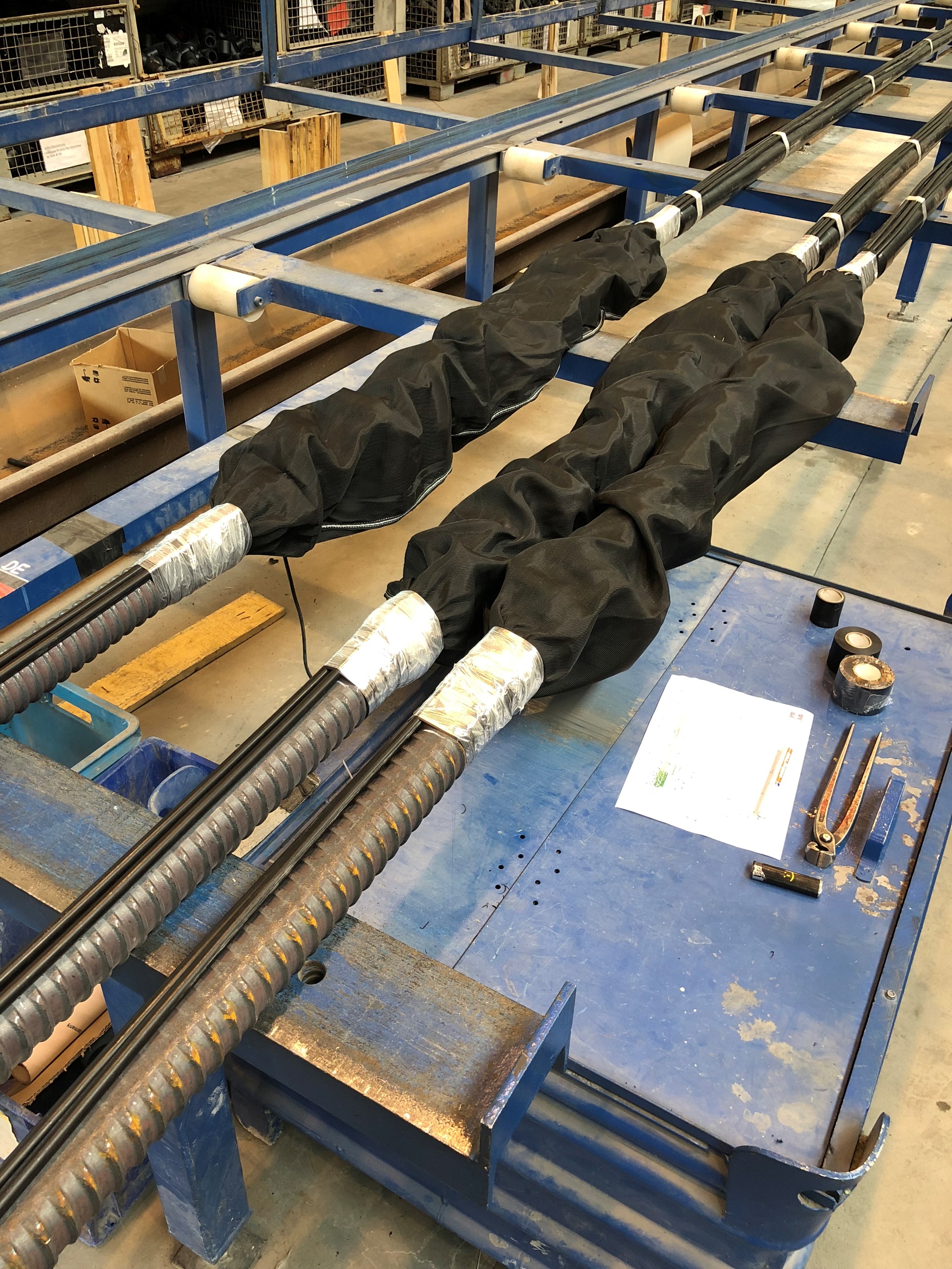 24
Overordnede problemstillinger
Indledende: Stor opdrift fra vandtryk => ret mange trækpæle => eftervisning af gruppevirkning
Mange pæle kunne ikke rammes ned ved prøveramning  =>  udfordringer med trækkapacitet
Ankre >< stålpæle – eller satse på, at betonpæle kunne rammes ned (risikoanalyse)?
Eftervisning af trykkapacitet: Meget varierende jordbundsforhold => nødvendigt med stort omfang af PDA-målinger. 
Korrigering af bæreevne for ekstra overlejring pga. højere rammeplanum og grundvandssænkning.
Mange knækkede pæle: For hurtig levering? For lidt længdearmering? 
Leveranceproblemer: Min. 3 ugers leveringstid => Ikke muligt med forsøg med større pæle eller pæle med mere længdearmering.
Etablering af jordankre: Sikring mod opadrettede grundvandsstrømninger fra vandmagasiner i kalken.
Opdriftsankre tæt på pæle: Skulle pæle eller ankre udføres først for ikke at skade hinanden/få indflydelse på bæreevnen?             Hvor langt skulle pælene stå fra ankrene for at risikoen for skader var acceptable?
Test af jordankre: Begrænsninger i bundpladens kapacitet => Der skulle anvendes åg for test af ankre.
Hvornår kunne grundvandssænkningen slukkes for ikke at få opdriftsproblemer under udførelsen?
Generelt: Ingen 100% sikre løsninger => Inddragelse af bygherre i valg på baggrund af opstilling af risikobillede.
Stram tidsplan => træffe hurtige beslutninger om valg af løsninger.
25
Opdriftsankre tæt på pæle
Skulle pæle eller ankre udføres først for ikke at skade hinanden/få indflydelse på bæreevnen?
Og hvor langt skulle pælene stå fra ankrene for at risikoen for skader var acceptable?
Checke pejlinger fra grundvandssænkning løbende
Risikovurdering
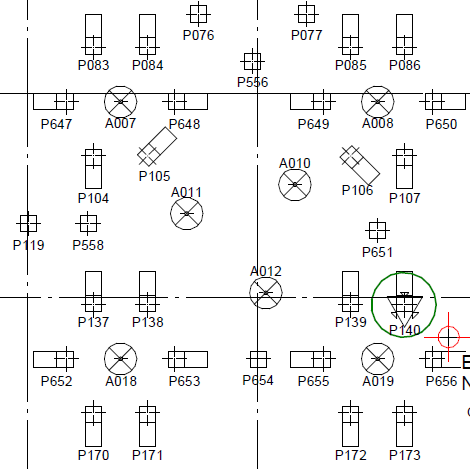 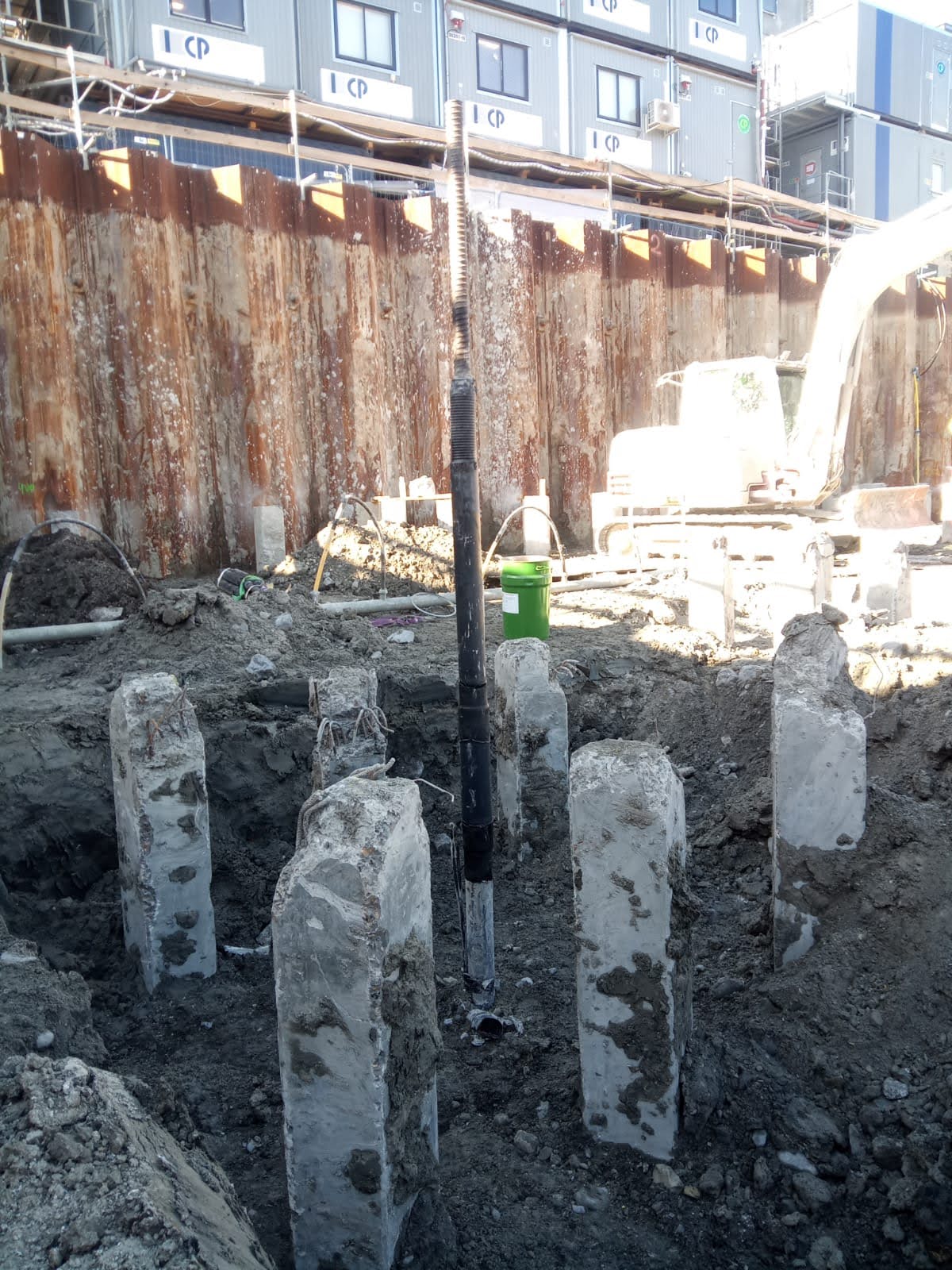 26
Overordnede problemstillinger
Indledende: Stor opdrift fra vandtryk => ret mange trækpæle => eftervisning af gruppevirkning
Mange pæle kunne ikke rammes ned ved prøveramning  =>  udfordringer med trækkapacitet
Ankre >< stålpæle – eller satse på, at betonpæle kunne rammes ned (risikoanalyse)?
Eftervisning af trykkapacitet: Meget varierende jordbundsforhold => nødvendigt med stort omfang af PDA-målinger. 
Korrigering af bæreevne for ekstra overlejring pga. højere rammeplanum og grundvandssænkning.
Mange knækkede pæle: For hurtig levering? For lidt længdearmering? 
Leveranceproblemer: Min. 3 ugers leveringstid => Ikke muligt med forsøg med større pæle eller pæle med mere længdearmering.
Etablering af jordankre: Sikring mod opadrettede grundvandsstrømninger fra vandmagasiner i kalken.
Opdriftsankre tæt på pæle: Skulle pæle eller ankre udføres først for ikke at skade hinanden/få indflydelse på bæreevnen?             Hvor langt skulle pælene stå fra ankrene for at risikoen for skader var acceptable?
Test af jordankre: Begrænsninger i bundpladens kapacitet => Der skulle anvendes åg for test af ankre.
Hvornår kunne grundvandssænkningen slukkes for ikke at få opdriftsproblemer under udførelsen?
Generelt: Ingen 100% sikre løsninger => Inddragelse af bygherre i valg på baggrund af opstilling af risikobillede.
Stram tidsplan => træffe hurtige beslutninger om valg af løsninger.
27
Test af jordankre
Begrænsninger i bundpladens kapacitet => Der skulle anvendes åg for test af mange ankre
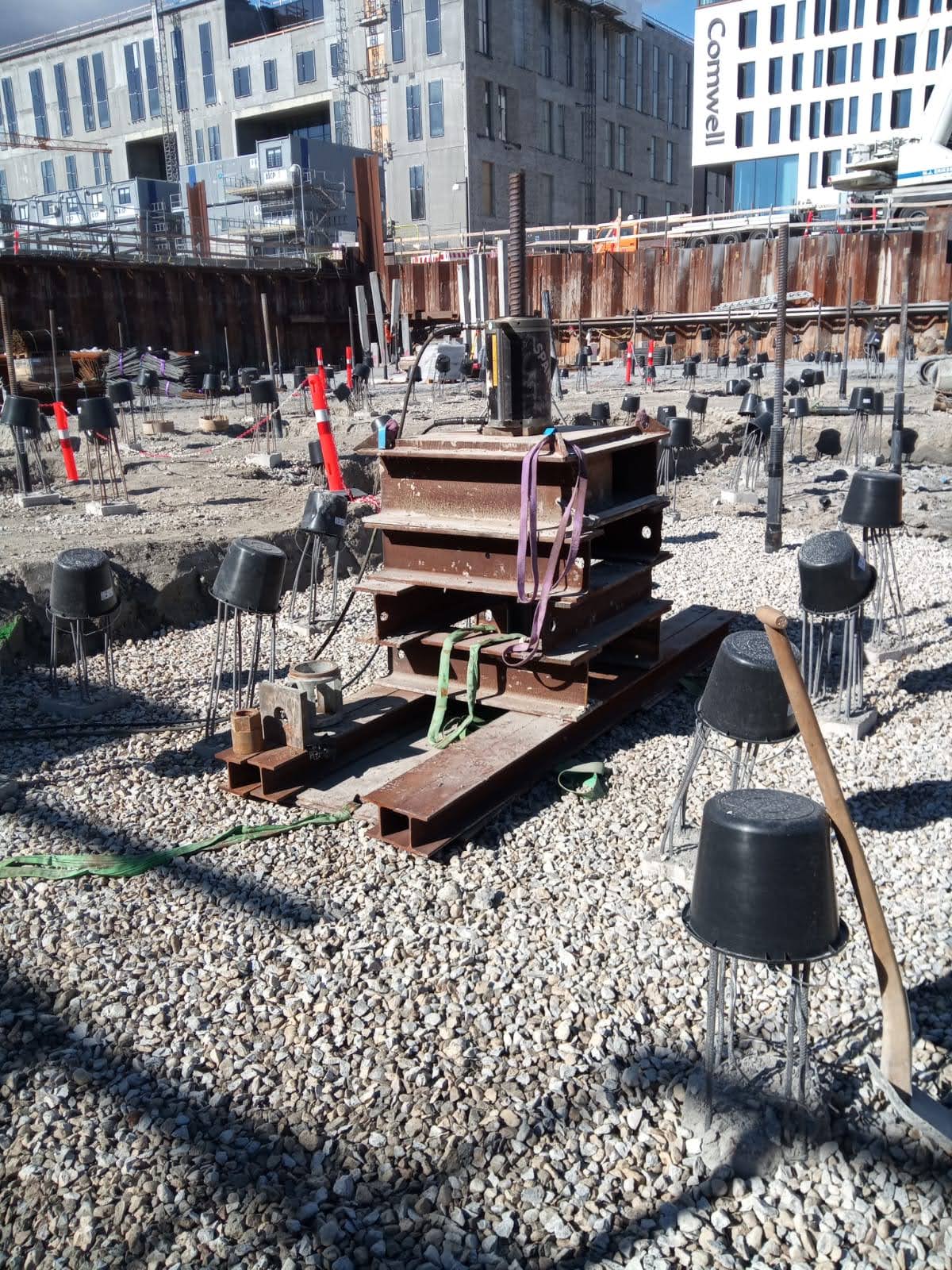 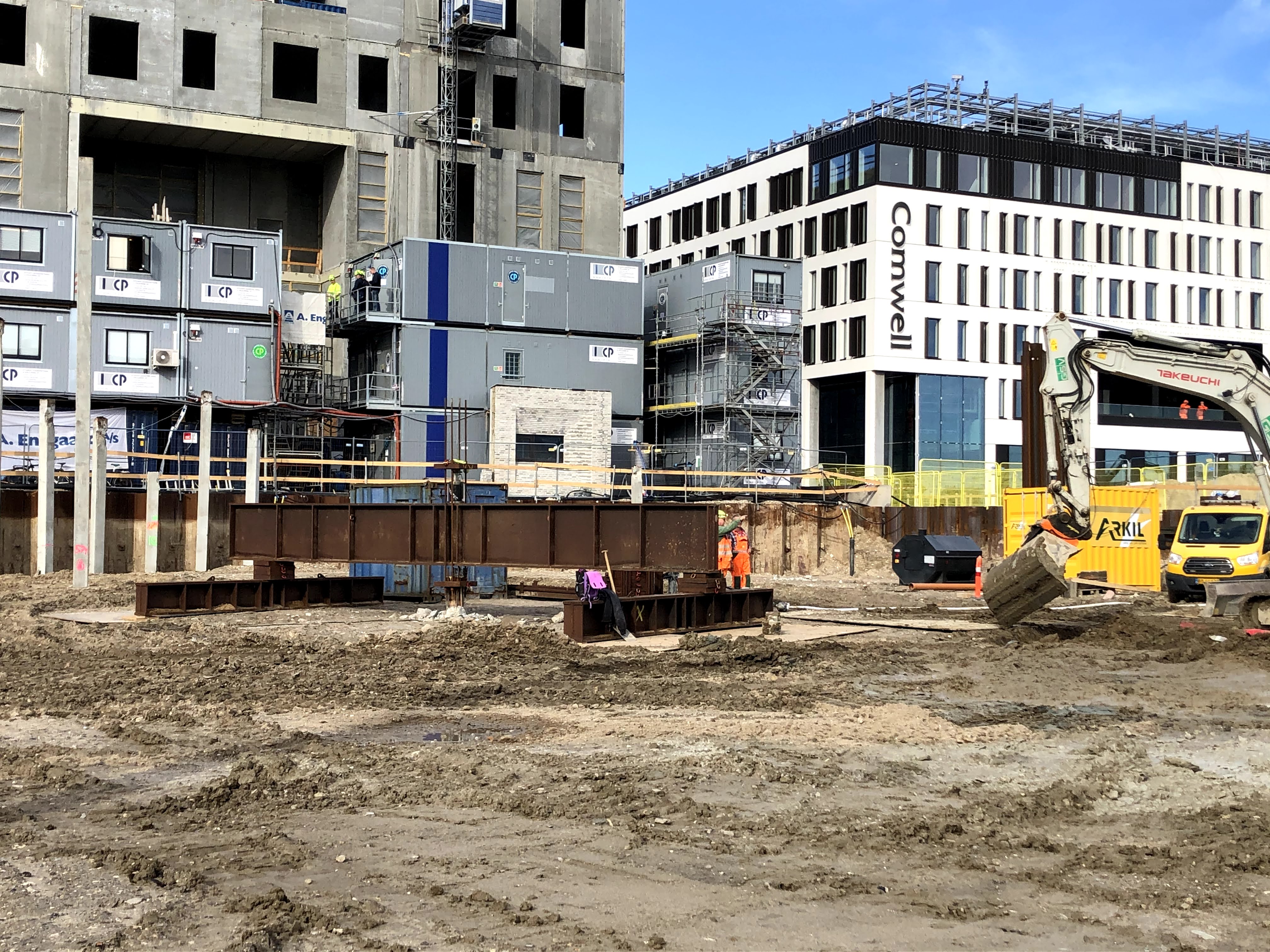 28
Overordnede problemstillinger
Indledende: Stor opdrift fra vandtryk => ret mange trækpæle => eftervisning af gruppevirkning
Mange pæle kunne ikke rammes ned ved prøveramning  =>  udfordringer med trækkapacitet
Ankre >< stålpæle – eller satse på, at betonpæle kunne rammes ned (risikoanalyse)?
Eftervisning af trykkapacitet: Meget varierende jordbundsforhold => nødvendigt med stort omfang af PDA-målinger. 
Korrigering af bæreevne for ekstra overlejring pga. højere rammeplanum og grundvandssænkning.
Mange knækkede pæle: For hurtig levering? For lidt længdearmering? 
Leveranceproblemer: Min. 3 ugers leveringstid => Ikke muligt med forsøg med større pæle eller pæle med mere længdearmering.
Etablering af jordankre: Sikring mod opadrettede grundvandsstrømninger fra vandmagasiner i kalken.
Opdriftsankre tæt på pæle: Skulle pæle eller ankre udføres først for ikke at skade hinanden/få indflydelse på bæreevnen?             Hvor langt skulle pælene stå fra ankrene for at risikoen for skader var acceptable?
Test af jordankre: Begrænsninger i bundpladens kapacitet => Der skulle anvendes åg for test af ankre.
Hvornår kunne grundvandssænkningen slukkes for ikke at få opdriftsproblemer under udførelsen?
Generelt: Ingen 100% sikre løsninger => Inddragelse af bygherre i valg på baggrund af opstilling af risikobillede.
Stram tidsplan => træffe hurtige beslutninger om valg af løsninger.
29
Hvornår kunne grundvandssænkningen slukkes
Regne med vandspejl i kote +2,5 => grundvandssænkningen kunne først slukkes når råhus var opført
- Indregne træk i pæle
Vandspejl i kote +1,0 => slukke efter kælder var støbt
Risikovurdering
30
Hvornår kunne grundvandssænkningen slukkes
Regne med vandspejl i kote +2,5 => grundvandssænkningen kunne først slukkes når råhus var opført
- Indregne træk i pæle
Vandspejl i kote +1,0 => slukke efter kælder var støbt
Risikovurdering
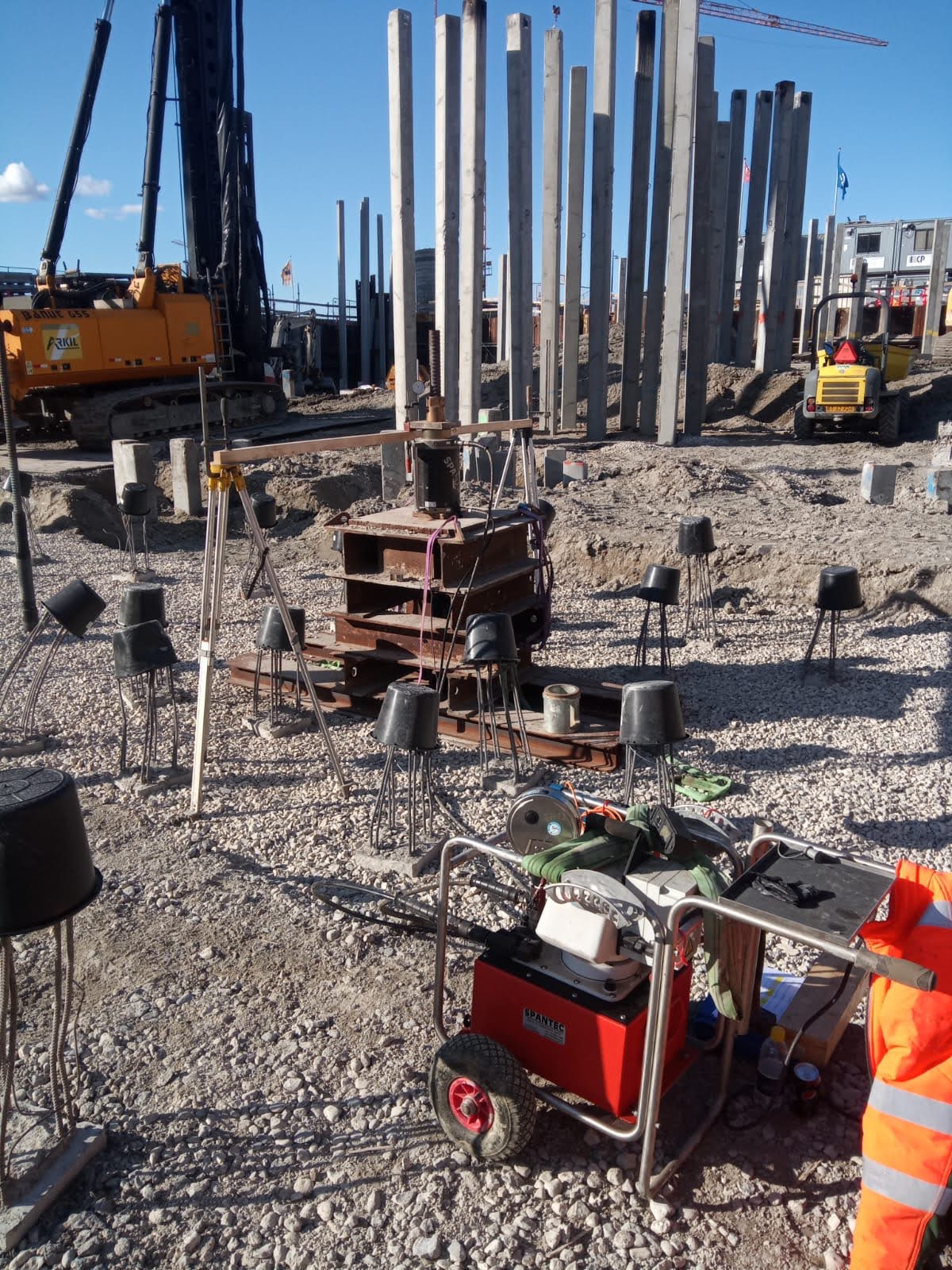 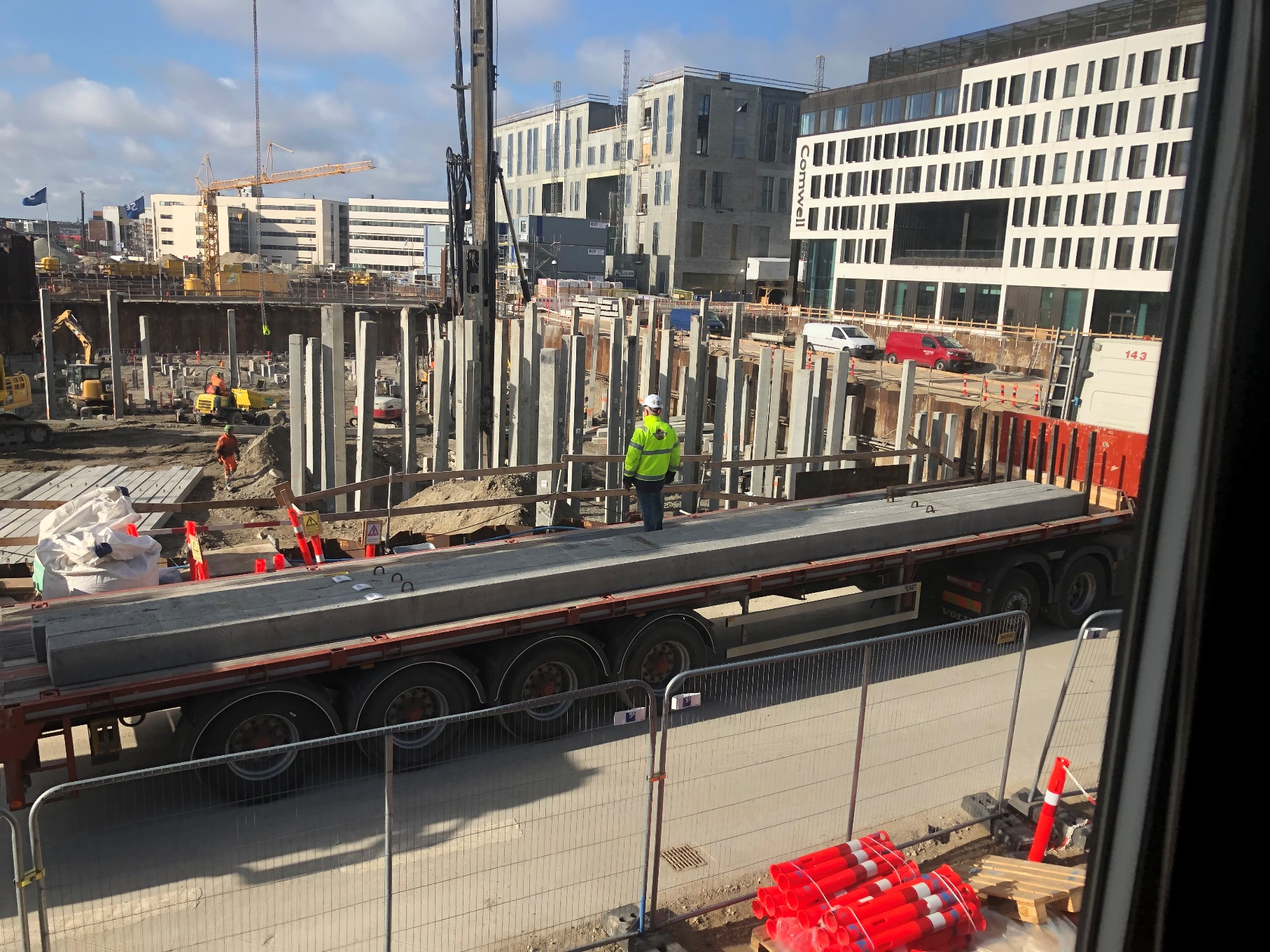 31
Overordnede problemstillinger
Indledende: Stor opdrift fra vandtryk => ret mange trækpæle => eftervisning af gruppevirkning
Mange pæle kunne ikke rammes ned ved prøveramning  =>  udfordringer med trækkapacitet
Ankre >< stålpæle – eller satse på, at betonpæle kunne rammes ned (risikoanalyse)?
Eftervisning af trykkapacitet: Meget varierende jordbundsforhold => nødvendigt med stort omfang af PDA-målinger. 
Korrigering af bæreevne for ekstra overlejring pga. højere rammeplanum og grundvandssænkning.
Mange knækkede pæle: For hurtig levering? For lidt længdearmering? 
Leveranceproblemer: Min. 3 ugers leveringstid => Ikke muligt med forsøg med større pæle eller pæle med mere længdearmering.
Etablering af jordankre: Sikring mod opadrettede grundvandsstrømninger fra vandmagasiner i kalken.
Opdriftsankre tæt på pæle: Skulle pæle eller ankre udføres først for ikke at skade hinanden/få indflydelse på bæreevnen?             Hvor langt skulle pælene stå fra ankrene for at risikoen for skader var acceptable?
Test af jordankre: Begrænsninger i bundpladens kapacitet => Der skulle anvendes åg for test af ankre.
Hvornår kunne grundvandssænkningen slukkes for ikke at få opdriftsproblemer under udførelsen?
Generelt: Ingen 100% sikre løsninger => Inddragelse af bygherre i valg på baggrund af opstilling af risikobillede.
Stram tidsplan => træffe hurtige beslutninger om valg af løsninger.
32
Overordnede problemstillinger
Indledende: Stor opdrift fra vandtryk => ret mange trækpæle => eftervisning af gruppevirkning
Mange pæle kunne ikke rammes ned ved prøveramning  =>  udfordringer med trækkapacitet
Ankre >< stålpæle – eller satse på, at betonpæle kunne rammes ned (risikoanalyse)?
Eftervisning af trykkapacitet: Meget varierende jordbundsforhold => nødvendigt med stort omfang af PDA-målinger. 
Korrigering af bæreevne for ekstra overlejring pga. højere rammeplanum og grundvandssænkning.
Mange knækkede pæle: For hurtig levering? For lidt længdearmering? 
Leveranceproblemer: Min. 3 ugers leveringstid => Ikke muligt med forsøg med større pæle eller pæle med mere længdearmering.
Etablering af jordankre: Sikring mod opadrettede grundvandsstrømninger fra vandmagasiner i kalken.
Opdriftsankre tæt på pæle: Skulle pæle eller ankre udføres først for ikke at skade hinanden/få indflydelse på bæreevnen?             Hvor langt skulle pælene stå fra ankrene for at risikoen for skader var acceptable?
Test af jordankre: Begrænsninger i bundpladens kapacitet => Der skulle anvendes åg for test af ankre.
Hvornår kunne grundvandssænkningen slukkes for ikke at få opdriftsproblemer under udførelsen?
Generelt: Ingen 100% sikre løsninger => Inddragelse af bygherre i valg på baggrund af opstilling af risikobillede.
Stram tidsplan => træffe hurtige beslutninger om valg af løsninger.
33
Hvad har vi lært?
En masse teknisk viden – især praktisk – som kan bruges i andre projekter
Brug tid på granskning af funderingsprojektet i god tid
Involver gode kompetence , når du står overfor svære problemstillinger
Involver bygherre, når der skal løbes en risiko og træffes svære valg
34
Tak for ordet
35
Spørgsmål?
36
Bonus-slide: Teaser til muligt indlæg senere
37
Bonus-slide: Teaser til muligt indlæg senere
- Scanning af kollapset spuns
38